Göç ve Psikososyal II
Okul çağındaki çocuklarda TSS tepkileri
[Speaker Notes: Okul çağı çocukları edilgen bir rol sergileseler de, olayın etkilerini hafifletmek için çarpıtmalar yapabilmekte ve yüksek duyarlılık seviyesinde bulunmalarının etkisiyle, gelecekteki olası tehlikelerin de onlara zarar vereceği kurgusunu geliştirebilmektedirler. Bu çocuklarda, psikosomatik yakınmalarla beraber sinirli, hırçın, kaba ve tahrik edici davranışlar, ayrıca sosyal ilişkilerinde incinmeler sıklıkla görülmektedir (Burnham, 2005).]
Çocukların Travmatik Olaya Verdikleri Tepkileri Etkileyen Etmenler
Ergenlik, riskli ve dengesiz bir dönem olmasına rağmen, Tatar ve Amram (2007) ergenlerin, kriz yaşantılarının ardından daha işe yarar baş etme mekanizmaları geliştirdiklerini vurgulamaktadır. Ancak, bulgular, ardı ardına gelen kriz dönemlerine yoğun biçimde maruz kalınması durumunda ergenlerin şiddet gibi işe yaramayan baş etme mekanizmalarına yönelmesinde artış olduğunu ve bu artışın da hissedilen tehdit duygusu, yaşanılan yerdeki risk ve şiddetin devamlılığıyla bağlantılı olduğunu göstermektedir (Even-Chen ve Itzhaky, 2007).
Ergenlerde Görülen Travma Sonrası Tepkiler
[Speaker Notes: Kriz yaşantısının, ergenlerin kendi psikolojik yılmazlık seviyeleri üzerinde de kalıcı etkisi vardır. Yetişkinlere benzer duygularla tepki veren ergenlerde travma sonrası dışa vurma eğilimi de yaygın olarak görülmektedir (Thompson ve Massat, 2005).]
OKUL VE GÖÇ


Okul neden göçmenler için en önemli sığınak?
[Speaker Notes: Okul sadece çocuklar için değil aileler için de en önemli destek noktası olabilmektedir.  Çünkü maddi ve manevi pek çok yokluk ile mücadele eden göçmenler için tek şans çoğu zaman okuldur!!!]
OKULLAR…..
Türkiye 2.724.927 Suriyeliye ev sahipliği yapmaktadır. Bu nüfusun 254.747’si AFAD tarafından 10 ilde kurulan 25 geçici barınma merkezinde, geri kalan 2.470.190’ı ise barınma merkezleri dışında bulunmaktadır.
Suriyelilerin uyumu bağlamında en kritik husus şüphesiz eğitimdir.
Türkiye’de bulunan Suriyelilerin yaklaşık yarısını (1.277.018) 0-18 yaş grubu oluşturmaktadır. Türkiye’de okul çağında (5-18 yaş arası) bulunan Suriyelilerin toplam sayısı ise 912.044’tür.
0-4 yaş arasında bulunan ve önümüzdeki yıllarda eğitim almaya başlaması beklenen çağ nüfusu ise 364.974’tür. Bu sayı Suriyelilerin eğitiminde kısa, orta ve uzun vadeli planların yapılmasının aciliyetini göstermektedir.
2012 yılından bu yana Türkiye’deki Suriyelilerin eğitimine yönelik pek çok çalışma yapılsa da 311.256 Suriyeli çocuk Geçici Eğitim Merkezleri (GEM) ve devlet okullarında eğitim görmekte iken, 523.583’ü ise halen okullaşamamıştır.
GEM ve devlet okullarında okul öncesi ve ilkokul kademelerinde erkeklerin kızlara nispeten daha fazla okullaştığı söylenebilir. Ancak ortaokul ve lise düzeyinde kız çocukları erkeklere göre daha fazla okullaşmaktadır.
Bunun muhtemel sebebi erkek çocukların ailelerine ekonomik destek sağlamak için çalışmak durumunda kalmalarıdır.
Farklı kademelerde Suriyeli öğrencilerin okullaşma oranları çeşitlilik göstermektedir. Okullaşmanın en yoğun yaşandığı kademe ilkokuldur.
Geniş KAPSAMLI BİR TRAVMA OLAN GÖÇ SONRASI, 

ana-babanIn yanIsIra okullarIn ve öğretmenlerİn çocuklarIn yaşamlarInda çok önemlİ bİr yerİ vardIr. ÇÜNKÜ:
•Okullar normalliği temsil eden ve eğitim yoluyla normal yaşama geri dönmeyi kolaylaştıran önemli kurumlardır.
•Okulda bulunmak ve etkinliklere katılmak çocukların ihtiyaçlarını daha kolaylıkla iletmelerine yardımcı olur. 
•Çocukların oyun ve diğer okul etkinliklerine katılması, özellikle afet dönemlerinde çok ihtiyaç duydukları, süreklilik, değişmezlik ve normallik hissinin oluşmasına yardımcı olur.
•Öğretmenler, sadece çocukları eğitmek  ve onlara belirli bilgi ve becerileri öğretmekle kalmazlar, aynı zamanda onların mutlu ve sağlıklı büyümelerine yardımcı olacak bir öğrenme ve gelişme ortamı yaratırlar.           
•Öğretmenler çocuklarla daha çok birlikte oldukları için, onların ihtiyaçlarını herkesten daha iyi bilir ve gerektiğinde onlara yardım edebilirler.
•Öğretmenlerin yardımıyla daha ileri düzeyde psikolojik yardıma ihtiyacı olan çocuklar belirlenebilir.
[Speaker Notes: Yukarıdaki nedenlerden dolayı öğretmenler, travmatik yaşantıların normalleştirilmesi ve okulların hem ana-babalara hem de çocuklara yardım ve destek sağlayan kurumlar haline gelmesinde önemli görevler üstlenebilirler. Araştırmalar, öğretmenlerle olan ilişkinin, travmatik bir yaşantının ardından çocukların yaşamında daha da önemli hale geldiğini göstermektedir.]
Öğretmenlerin Katkısı
Öğrencilerinize aşağıda belirtilen şekillerde yardımcı olabilirsiniz:             
Çocukların afetlerin nasıl ve neden olduklarını anlamalarına yardım ederek.
Travmatik olaylar sonrasında insanların verdiği normal tepkiler hakkında onları bilgilendirerek.
Çocuklarla birlikte onların duygusal olarak iyileşmelerine yardımcı olacak sınıf etkinlikleri düzenleyerek.
Öğretim etkinliklerini çocukların ihtiyaçlarına göre uyarlayarak ve ihtiyacı olan çocuklara daha fazla eğitim desteği vererek.
Çocuklar üzerinde özel iletişim teknikleri kullanarak.
Sınıfta sıcak ve destekleyici bir sosyal ortam yaratarak.
Çocukların kayıplarla, acı veren anılarla ve duygularla başa çıkmalarına yardımcı olacak etkinlikler düzenleyerek.
Çocukların iyileşme sürecini kolaylaştırmak için okul ve aile arasındaki işbirliğini güçlendirerek.
Psiko-sosyal destek
Öğretmenlerin bir “psikoterapist” veya “psikolojik danışman” görevini üstlenmeleri gerekmemektedir. Çünkü öğretmenler psikolojik danışma veya psikoterapi yapmak için eğitilmemişlerdir. 

Travmatik olaya ilişkin yaşantıları hakkında kendilerini ifade edebilmeleri ve okul ortamının onlara yardımcı öğelere sahip olması amaçlanmalıdır. Bunun için psikolojik danışmanlara (rehber öğretmenlere) ve öğretmenlere, bu gruplarla iletişim kurarken, yardımcı olacak beceriler kazandırılmalıdır. 

Özetle temel amaç, çocukların verdikleri tepkileri anlayarak çocuklara ve ana-babalarına yardımcı olma yolları hakkında yol göstermektir.
[Speaker Notes: Travmatik bir yaşantı sonrasında çocuklara, ana-babalarına ve öğretmenlerine verilecek psikososyal destek konusundaki bazı temel bilgileri ve yararlı olduğu görülen bazı önerileri kapsamaktadır]
OKULLARDA NELER YAPABİLİRİZ?
!!!yeni göçmenlerin ilk etapta kendi dillerinde ve kültürlerine uygun şekilde desteklenmesi gerekmektedir!!!
Bu nedenle öncelikle bu çocukların; 

göç etmeden önce ve göç sırasında yaşadıkları travmatik durumlar çözülmeli, 
özellikle barınma, ısınma, giyinme ve daha insani şartlarda yaşamalarını sağlayabilecek imkânlar tanınmalı
sonrasında ülkemize uyum sağlayabilecekleri çalışmalar yapılmalıdır. 
okulda ayrımcılık ve sosyal dışlanma ile karşılaşmamaları için çalışmalar yapılmalıdır.
[Speaker Notes: Kirmayer ve diğerleri (2011), çocuğun zihinsel ve ruhsal sağlığını etkileyen faktörlerden birinin göç sonrası yerleşilen yerde ve okulda ayrımcılıkla ve sosyal dışlanma ile karşı karşıya gelinmesi olduğunu belirtmektedirler.

Ülkemizde de sığınmacı çocuklar okullarda çeşitli sebeplerden yalnız kalabilmektedir.]
Yardıma hazırlanırken, durum hakkında neyi bilmek istediğinizi düşünün:
Yardım edeceğim insanlar kimler? Kültürel kökenleri nedir?
İzlemem gereken davranış kuralları ve gelenekler var mıdır? 
Ne kadar zamandır seyahat ediyorlar? Yaşadıkları çatışma hakkında ne biliyorum?
Mültecilerin ulaştığı yerde ne gibi hizmetler sağlanıyor? Temel barınma, güvenlik ihtiyaçları sağlanıyor mu?
Eğer bir ekiple çalışıyorsam, yardım için nasıl organize olmalıyız? Her ekip üyesinin ne tür görevleri olacak? Orada bulunabilecek olan diğer yardım gruplarıyla ve kendi içimizde nasıl koordine olacağız?
Mülteci gruplarıyla karşılaştığınızda, neye bakmalısınız?
Mültecilerin çoğunlukla neye ihtiyacı var? Aç, susuz veya yorgun mu olacaklar?
Hasta veya yaralı olan var mı?
Mülteci grubunda aileler veya aynı köyden insanlar var mı?
Kimsesiz çocuk veya ergen var mı? Başka kimin özel yardıma ihtiyacı olur?
Mülteci grubundaki bireylerin kriz tepkileri farklı olabilir. Ne gibi ciddi duygusal tepkiler görünüyor?
Mülteci grubundaki insanlara yaklaşırken, onların endişelerini en iyi şekilde nasıl dinlersiniz ve onları rahatlatırsınız?
Yardım teklifi için kendimi nasıl tanıtabilirim?
Şiddeti yaşamış veya tanık olmuş insanlar çok korkmuş ve güvensiz hissedebilirler. Onları nasıl destekleyebilir ve sakin hissetmeleri için ne yapabilirim?
Kadınlar gibi özel yardıma ihtiyacı olabilecek insanların ihtiyaçlarını ve endişelerini nasıl öğrenebilirim?
Kimsesiz çocuk ve ergenlere nasıl yaklaşabilir ve yardım edebilirim?
Soruların cevabı verilirken…
Doğru bilgilerin toplanması ve doğruluklarının teyit edilmesi
Aile ve ilgili kurum ve kuruluşlarla iletişim halinde olunmalı
Doğru bilgilerin gerekli kişi ve kurumlara olabildiğince hızlı iletilmesi 
Dedikodunun önlenmesi
Kullanılan dilin anlaşılır olması
Yardım istenmesi (yönetici vb.)
Medya yönetimi
İletişim ağının oluşturulması
Psiko-sosyal destek çalışmalarının başlatılması
HAZIRLIK
[Speaker Notes: Özellikle müdüürler bu aşamada son derece önemli bir görev almaktadırlar.]
Psiko-Sosyal Destek Bağlamında Gerçekleştirilecek Faaliyetler
Psikoeğitim Programının Uygulama Şeması
Özel Eğitim ve Rehberlik Hizmetleri Genel Müdürlüğü
MÜDÜR
İl Psikososyal Müdahale Hizmetleri Ekibi/RAM
Psikolojik Danışmanlar
Uzman Ekip
Okul Ekipleri
Öğretmenler
Öğrenciler
Ana-babalar
Programın Amaçları
Travmatik olayların normal psikolojik etkileri hakkında öğretmenler, ana-babalar ve çocukları bilgilendirmek ve onların bu konuya ilişkin  anlayışlarını  geliştirmek.

Çocuklar, ana-babalar ve öğretmenleri bilgilendirerek, kendi tepkilerini anlama ve paylaşma olanağı vermek, tepkilerinin doğal olduğunu göstermek ve normalleştirmek.

Okul sistemi ile aileler arasında yaşantıların paylaşılmasını sağlamak, böylece iki sistem arasındaki iletişimi geliştirmek.

Olumlu başa çıkma yöntemlerini vurgulayarak bunların gerektiğinde kullanılmalarını sağlamak.

Çocukların tepkilerinin normale dönmesini sağlamaya uygun bir ortam oluşturarak onların öğrenme ve gelişme kapasitelerini arttırmak.
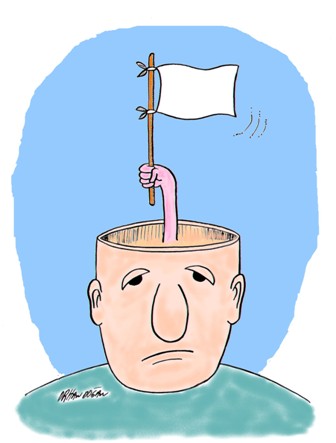 Amacı, 
bireyin göç öncesi, göç süreci, ve göç sonrası deneyimlediği travma sonrası stres belirtilerini tanımasını sağlamak 
bunlarla uyuma yönelik başa çıkmasına yardımcı olacak stratejiler geliştirmesini sağlamaktır.
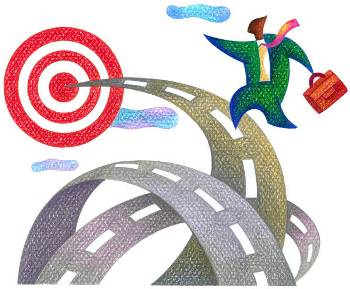 [Speaker Notes: Psikoeğitim bireysel olarak verilebileceği gibi gruplar halinde de verilebilir.]
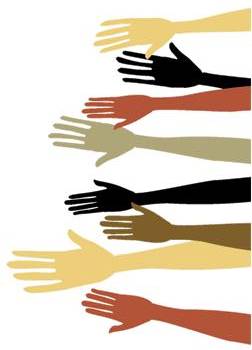 Bir Psiko-eğitim programında olması gerekenler:
Güvenli ilişki

Psikolojik bilgilendirme

Etkin katılım

Değerlendirme
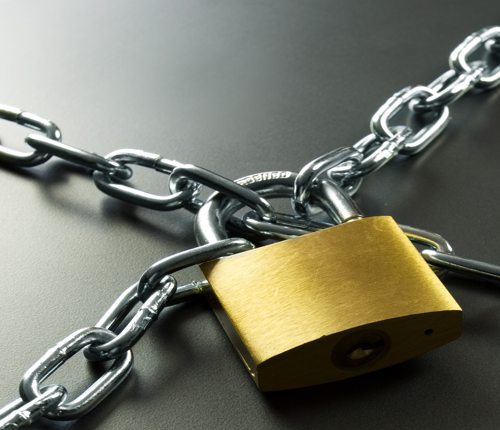 Güvenli ilişki
Her aşamada öncelikle güvenli bir ilişki kurulması sağlanmalıdır.  Yalnız travmatik deneyimleri olanların, programı yürüten kişilerle güvenli bir ilişki kurmasının zorluğu da bilinmelidir.
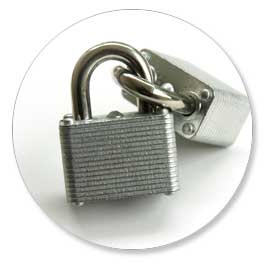 Psikolojik Bilgilendirme
Yaşadığı zorlukların yaratacağı ve yarattığı sorunlarla ilgili olarak bilgilendirilmesi sürecidir. Travmatik yaşantıların ardından istenmeyen tepkilerin ortaya çıkışındaki en büyük etkenlerden biri kişinin kendisiyle, içinde yaşadığı dünyayla ve gelecekle ilgili olarak hatalı yorumlar yapmasıdır. Bu durum, kişinin zihninde travmatik anıyı uygun şekilde bütünleştirmesine engel olur. Dolayısıyla, uygulanacak girişimler de bu hatalı yorumların ve bilişsel çarpıtmaların düzeltilmesine yönelik olmalıdır. Bu amaçla atılacak ilk adım ise bireyleri yaşadıkları süreçlerle ilgili olarak bilgilendirmektir.
Etkin katılım
Olayla ilgili duygularının farkına varmaları ve bunları ifade etmeleri yönünde desteklenebilirler. Kazanılan bu farkındalık sayesinde duyguların dışa vurumu kolaylaşarak içsel bir rahatlama ve kontrol algısı sağlanır. Böylece travmatik anıların yeniden organize edilmesi ve bütünleştirilmiş bu yeni yapının kabullenilmesi daha kolay hale gelir. Ayrıca, grup ortamı içinde bireyin hangi duygularını ne zaman ve ne şekilde açacağına karar vererek kendi öyküsü üzerinde kontrol sağlaması, benlik saygısının gelişiminde önemli rol oynar (Erden, Gürdil, 2009).
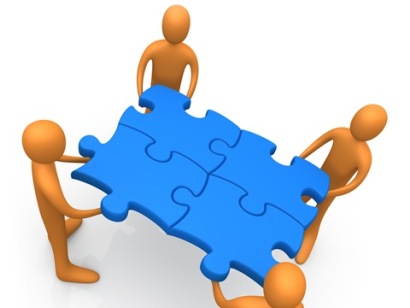 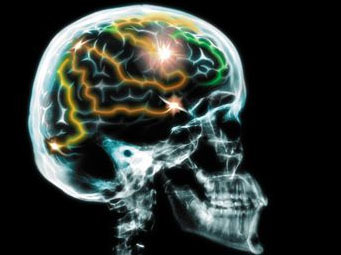 Değerlendirme
Konu ile ilgili özellikle kendini sorumlu tutma, suçlama, artık güçsüz olup hiç iyileşemeyeceği gibi düşünceleri paylaşılır, tartışılır, olayı yeniden değerlendirmelerine yardımcı olunur. Kendilik değerinin ve geleceğe dair umutların geliştirilmesi, bu donanımın sağlanmasındaki en önemli etkenler arasında sayılmaktadır.
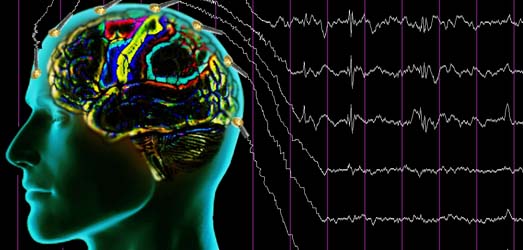 Ana babalarla çalışırken;
Velilerin de yaşanan olumsuz olaydan etkilendiklerini unutmayın

Verilen konular çerçevesinde onların da duygu, düşünce ve yaşantılarını paylaşmalarına izin verin.

Herkese eşit söz hakkı vermeye ve zamanı iyi kullanmaya özen gösterin. 

Bir afet durumunda ya da travmatik bir olay sonrasında aileler için pek çok koşul değişebilir. Bu nedenle toplantı gün ve saatini onlarla birlikte belirlemeye özen gösterin.
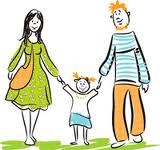 DİL ENGELİ…çocukların göç sonrası yaşadıkları stres kaynaklarından en önemlilerinden biri yeni bir dilde eğitim almaktır.
Dil engeli sadece eğitim hizmetlerine erişimi engellemekle kalmamakta aynı zamanda sağlık, sosyal yardım almanın veya sosyal çevreyle etkileşime girmenin önünde büyük bir sorun olarak karşımıza çıkmaktadır.
 Dil engeli, çocukların okulda diğer çocuklardan izole edilmelerine ve yalnız kalmalarına neden olabilmekte, kendilerini ifade edemedikleri için içlerine kapanmalarına ya da saldırgan davranışlar sergilemelerine neden olabilmektedir.
 Sığınmacı çocuklar öğretmenleri ve akranları ile iletişime girememekte, kendilerini ifade edememektedirler. 
 Eğitim sürecinin temelinde öğretmen-öğrenci etkileşimi olduğu düşünülürse bu çocuklar sadece formalite icabı okula gitmekte, okulun kendilerine kazandırmaya çalıştığı bilgi, beceri ve tutumdan çoğunlukla yoksun kalmaktadırlar. 
 Ayrıca akranları ile de anlaşmakta güçlük çektikleri için sosyalleşemeyerek çoğunlukla yalnız kalmaktadırlar. Öğretmenlerden bazıları iyi niyetli olsalar bile böyle bir durumla daha önce karşılaşmadıkları için sorun çözme konusunda kendilerini yetersiz hissetmekte, sınıflarındaki diğer çocukların aileleri ile sığınmacı çocuklar arasında kalmaktadırlar.
[Speaker Notes: Oysa kişinin duygusal ve bilişsel gelişimi, anadilinin ve geleneklerinin değersizleştiği bir iklimde yeşeremez. Çocuklar yetişkinlerden daha kırılgandır. Öğrenmeye susarak başlamak pedagojik olarak yanlıştır (Coşkun, Derince, Uçarlar, 2010). Çocukların kimliklerinin ve kimliklerinin bir parçası olarak anadillerinin değersizleştirilmesi özgüvenlerini ve özsaygılarını olumsuz etkiler. Oysa eğitimde amaçlanan, çocuğun bilişsel,
duygusal ve sosyal olarak güçlenmesi ve içinde bulunduğu toplumu, dünyayı değerlendirecek, eleştirebilecek donanım kazanmasıdır. Öğrencilerin güçlenmesi ise hem okula dayalı bilgi, hem de kültürel kimliklerini güven duyacakları bir şekilde taşımaları ile başarılabilir. Okul tecrübesi olumlu ve güçlü olan çocukların akademik olarak başarılı olma olasılıkları artar (Gök, 2012). Oysa bu öğrenciler hem düzenli gidemedikleri hem de kendi anadillerini kullanamadıkları bir okul ortamında kendilerini ifade edememekte, okuldan faydalanamamaktadır.]
Maalesef kendi dillerini kullanma şansları olmayan öğrencilerin hem önceki bilgileri sıfırlanmakta, hem de yenilerini inşa etme konusunda da en temel araçlarından yoksun kalmaktadırlar. Bu süreç içinde, ekonomik ve eğitim desteğinden yoksun bırakılma, sosyal dışlanma sonucunda destek mekanizmalarından uzak tutulma, toplum tarafından marjinalize edilme çocukların “yeniden mağdurlaştırılmasına” (re-victimization) yol açmaktadır.
[Speaker Notes: Farklı anadile sahip olan çocuklar, baskın dilde eğitime başladığında deneyimledikleri travmatik yaşantı öğelerinin yanı sıra, bu öğelerle baş etmelerinde etkin rol oynayabilecek başta ebeveynleri olmak üzere yakın kültürel çevre ile arasındaki iletişim zarar görmektedir (Değirmencioğlu, 2010). Kısacası pedagojinin temel kuralı olan çocuğun eğitiminin deneyimlerle kazandığı bilgiler üzerinden yürütülmesi ilkesi ihlal edilmektedir (Eroğlu, 2007). Çocuk o güne kadar öğrendiği hiçbir öğrenmeyi okul yaşantısına taşıyamamaktadır. Dahası sadece dili kullanma ile ilgili değil tüm bilişsel alanlarda kendini yetersiz ve eksik hissetmektedir. Diğer bir ifade ile sadece dil temelli olan dersler değil sayısal derslere ilişkin olarak da öz-yeterliliği düşmektedir (Doğan, 2012).

Kısaca “okula ve hayata yenik başlama” olarak ifade edilebilecek bu algıları ile ilgili olarak, bu durumu açıklayabilecek önemli bir kavram “scaffolding” (iskele kurma) olarak geçmektedir. Bu kavram, öğrencilerin bilişsel gelişiminde eğitimcinin, çok kısa bir süre için öğrenciyi yönlendirerek ona destek ve örnek olarak öğrencinin sahip olduğu bilgi birikimini birer adım ileri götürmesi anlamına gelmektedir (Vygotsky, 1978). Buna göre öğrenci belli bir bilgi ve dil birikimine sahip olarak okula gelir ve normal şartlar altında okulda öğretmen ve ders materyalleri yardımı ile bazen de akranlarının desteğiyle, mevcut birikimlerinin üstüne birer birer eklemeler yaparak sürekli yeni bilgiler edinir. Maalesef kendi dillerini kullanma şansları olmayan öğrencilerin hem önceki bilgileri sıfırlanmakta, hem de yenilerini inşa etme konusunda da en temel araçlarından yoksun kalmaktadırlar. Bu süreç içinde, ekonomik ve eğitim desteğinden yoksun bırakılma, sosyal dışlanma sonucunda destek mekanizmalarından uzak tutulma, toplum tarafından marjinalize edilme çocukların “yeniden mağdurlaştırılmasına” (re-victimization) yol açmaktadır. Çocukların “düşmanlaştırma” nedeniyle marjinalleştirilmesi onları politik aktivizme yönlendiren önemli sebeplerdin birisidir (Denov, 2010).]
Son söz….
göç, 

toplumlar açısından sadece baş edilmesi gereken bir zorluk değil uygun bir biçimde ele alındığında umut düzeyi yüksek, içsel gücü gelişmiş üyelerin topluma dahil olmasını sağlayacak bir fırsattır.
[Speaker Notes: Bu yeni yaşama ulaşma çabası yoğun stress yaşantıları ve travmatik yükler içermektedir. Sonrasında deneyimlenen yaşantı güçlükleri de yeni yükler ve engelleri beraberinde getirmektedir. Travmatik yaşantıların bireyler üzerinde etkileri, yaşantı koşullarının niceliksel ve niteliksel özelliklerine göre değişmekle birlikte, bireyin kavramsallaştırma sürecine ya da öznel algısına göre şekillenmektedir. Bu olumsuz deneyimler, çoğu bireyde uzun vadede pek çok alanda kalıcı izler ya da tortular bıraksa da, bazı bireylerin sonrasında bu ve benzeri yaşantılar ile daha iyi başa çıkabildiği bilinmektedir. Sonuç olarak mevcut göçmen krizi kendi içinde bir fırsatı da barındırmaktadır. Zira bu bireylerin, zaman zaman, öncesine göre daha iyi işlevsellik gösterebildiği, bir tür olgunlaşma, bilgelik ya da psikolojik açıdan büyüme deneyimlediği tespit edilmiştir. Diğer bir ifade ile göç, toplumlar açısından sadece baş edilmesi gereken bir zorluk değil uygun bir biçimde ele alındığında umut düzeyi yüksek, içsel gücü gelişmiş üyelerin topluma dahil olmasını sağlayacak bir fırsattır.]
Son söz….
Dünyamızda tanık olduğumuz ya da yaşadığımız şiddet, ölüm ve yıkım içimizdeki yaşama isteğini, umudunu, gücünü de bir süre tahrip eder. Kayıp o kadar çoktur ki yaşanılan acı insanı ruhsal olarak da felç eder…. O yüzden hem kendimizi stresin yıkıcı etkilerinden koruyalım hem de öğrencilerimize destek verelim..